Figure 4 Change in maximum CIMT for rosuvastatin vs. placebo over the 2 year period of the METEOR Trial.
Eur Heart J, Volume 31, Issue 14, July 2010, Pages 1682–1689, https://doi.org/10.1093/eurheartj/ehq185
The content of this slide may be subject to copyright: please see the slide notes for details.
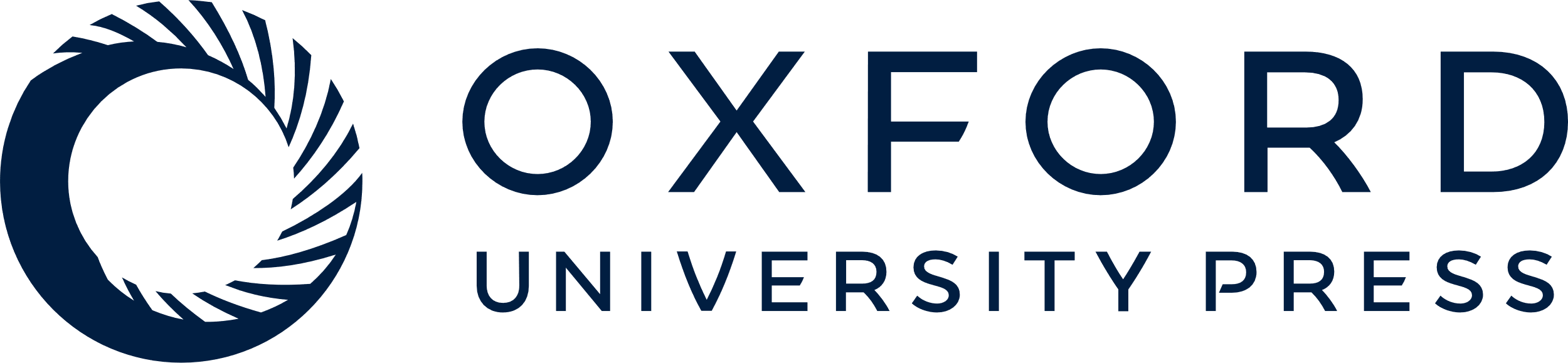 [Speaker Notes: Figure 4 Change in maximum CIMT for rosuvastatin vs. placebo over the 2 year period of the METEOR Trial.


Unless provided in the caption above, the following copyright applies to the content of this slide: Published on behalf of the European Society of Cardiology. All rights reserved. © The Author 2010. For permissions please email: journals.permissions@oxfordjournals.org]